WI BoS Change toInvoice System
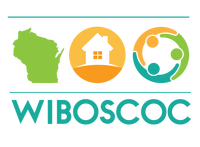 May 1, 2024
Kate Markwardt
WI BoS Grant Specialist
Invoice Requirements
Breakdown by activity, class or chart of accounts
Total on Invoice must match amounts on activity report, profit & loss statement or similar report
Agency should be identified on invoice
All accounting software programs should have the ability to generate an Invoice.
Still Required

Summary Sheet- with page numbers and breakdown
All supporting documentation and back-up
What’s Different?
The Google Payment Request form will be a VIEW-ONLY document.
You will no longer need to sign and submit it.  Your Invoice replaces the request form.
Kate will complete the Google Payment Request Form and submit for reimbursement the amounts on the Invoice.
The amounts on the Invoice must be broken down into:  HMIS, RENTAL ASSISTANCE, SUPPORTIVE SERVICES, ADMIN and MATCH.
The Invoice should be further broken down into the budget lines.
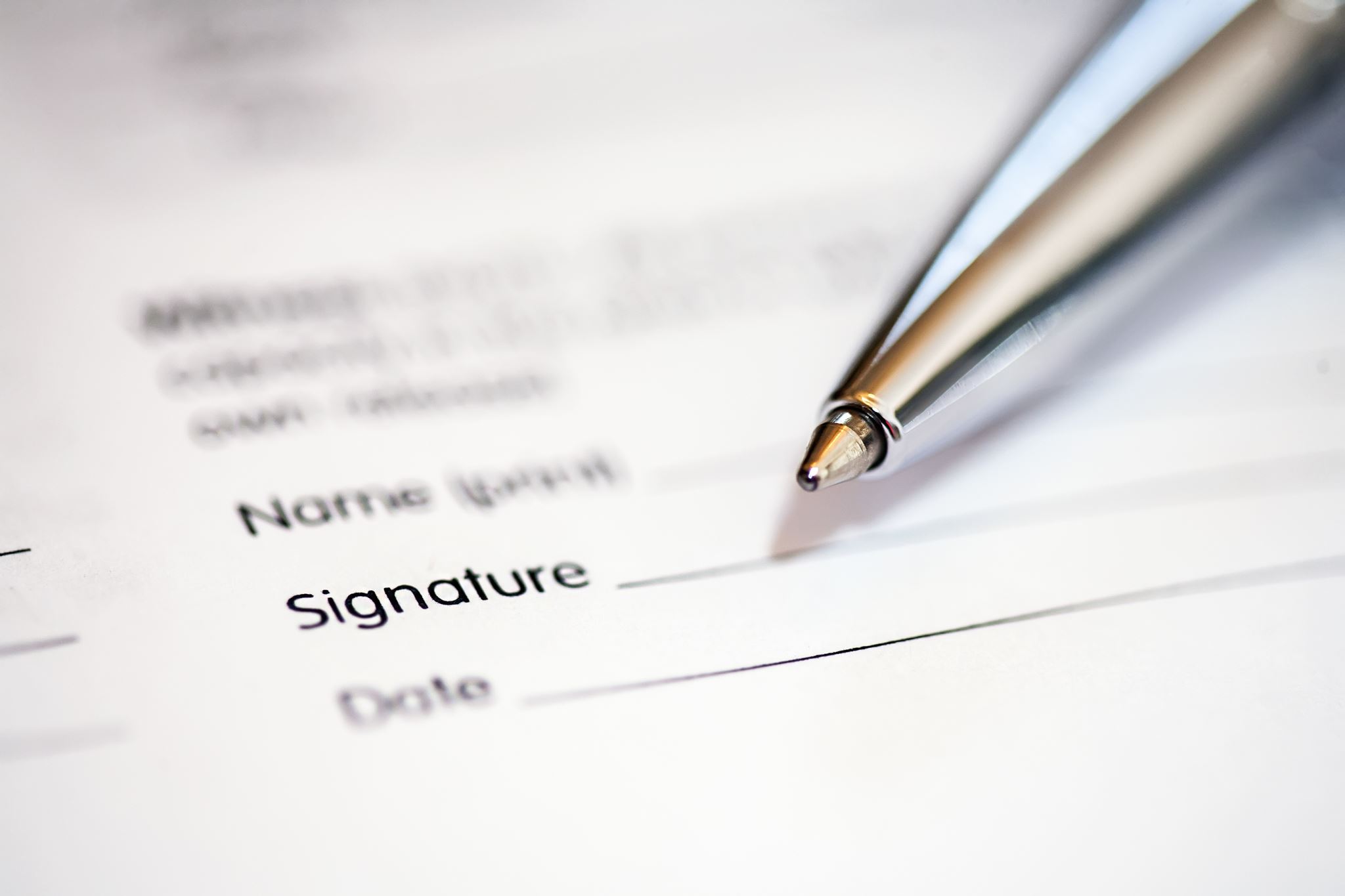 Invoice will be REQUIRED after July 1 as each grant renews.  Agencies are ENCOURAGED to begin using the Invoice system as soon as they can.
Additional Information for 24/25
Required Information to be added to your financial DropBox link into the Additional Documentation Folder:
2023 Audit
Indirect cost or cost allocation plans
One-time source docs that are part of each month’s request:
Health insurance, retirement plan info, space costs, ALL costs that are part of the agency cost pool that you request to be reimbursed.
Helpful Suggestions:
Be sure to identify page numbers on Summary Sheet where  back-up can be located OR submit separate attachments for each budget line.
The amount of your request should match the Invoice.
If you are unsure if a specific cost is eligible, please ask before to verify if it is if you can.
Match is documented the exact same way as reimbursable expenses.
Thank you
Any Questions?
Kate Markwardt
Grant Specialist
Kate.Markwardt@wibos.org
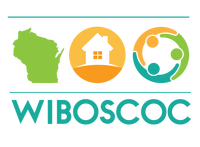